NCM: Beyond Pancakes
Campaign Wrap Report 12.18.19
Background
3
media Plan
Media Plan
Campaign Summary
Campaign Summary
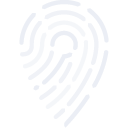 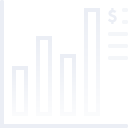 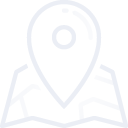 Beyond Pancakes
Primary KPI
Incremental foot traffic to Beyond Pancakes locations nationwide.
4
Executive Summary
5
Campaign Summary
Beyond Pancakes
6,541,876
11,775,378
14%
39,118
MOVIE ATTENDANCE
TICKETS SOLD
LIFT IN FOOT TRAFFIC
INCREMENTAL VISITS
6
exposed Visits
Control Visits
3.74
4.27
14% Lift(1.58 incr. visit rate)
Performance
Per every 1,000 consumers exposed to an ad, there were roughly 4.27 visits.

This resulted in 39,118 incremental visits throughout the duration of the campaign. 

We measured a 14% attributable lift between exposed and control visits to Beyond Pancakes at the overall campaign level.
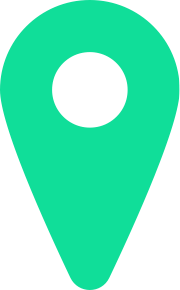 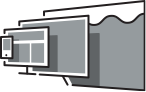 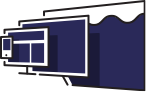 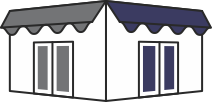 Did not see
the Ad
Saw
the Ad
7
Overall Flighting & Markets
8
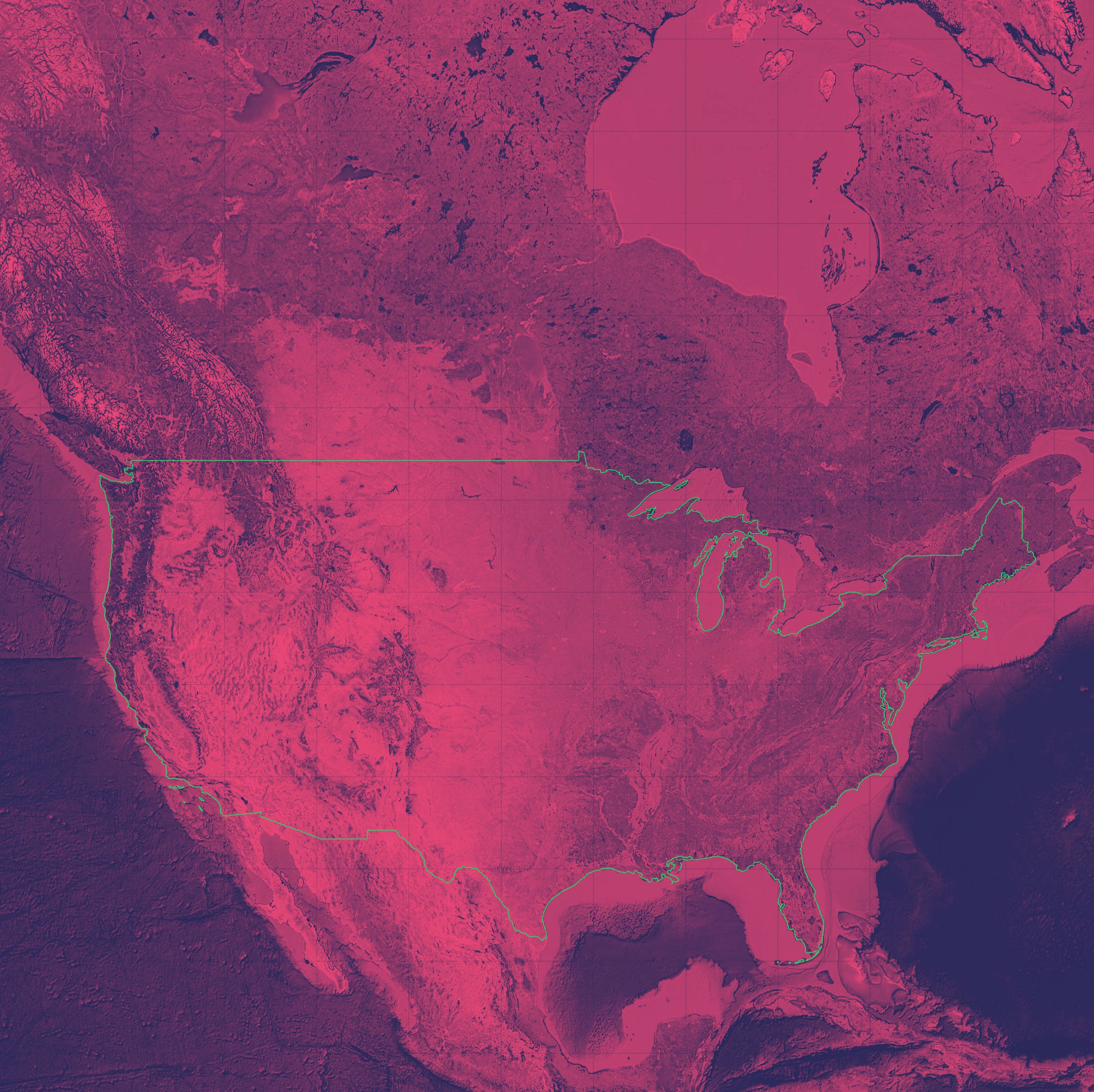 DMAs Overall
flighting & markets
The DMAs listed below experienced the highest foot traffic among exposed consumers during the campaign. The map to the right reflects the most visited DMAs where ad exposure resulted in incremental visitation:
9
Days of the Week OVERALL
flighting & markets
Consumers who were exposed to an ad were more likely to visit an Beyond Pancakes location during the same day of ad exposure.
Throughout the campaign, incremental lift was most notable on Tuesdays, followed by Thursdays and Fridays.
10
Audience Insights
11
Audience Profiles
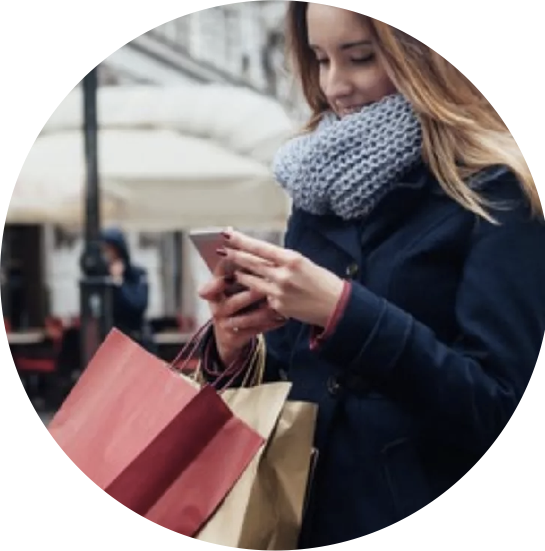 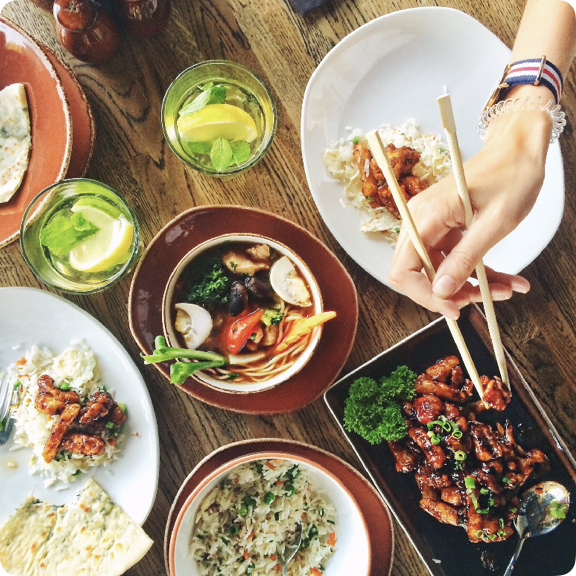 audience insights
Foursquare identified three key visitor personas by assessing the behaviors of those exposed to the campaign who then visited a Beyond Pancakes location.
12
Age Breakdown
Gender Breakdown
Demographics
audience insights
Exposed Beyond Pancakes visitors skew female and between the ages 25-44.
Foursquare modeling suggests that females and consumers 35+ were most reactive to the campaign messaging.
13
13￼
Loyalty Data
Customer Loyalty
audience insights
The majority of exposed visits came from new/lapsed visitors. 
The campaign was most successful in driving incremental lift among new visitors relative to the unexposed control group.
Have visited
in past 60 days
Have visited
in past 30 days
Have not visited
in past 60 days
14
14￼
Thank you
Glossary
16